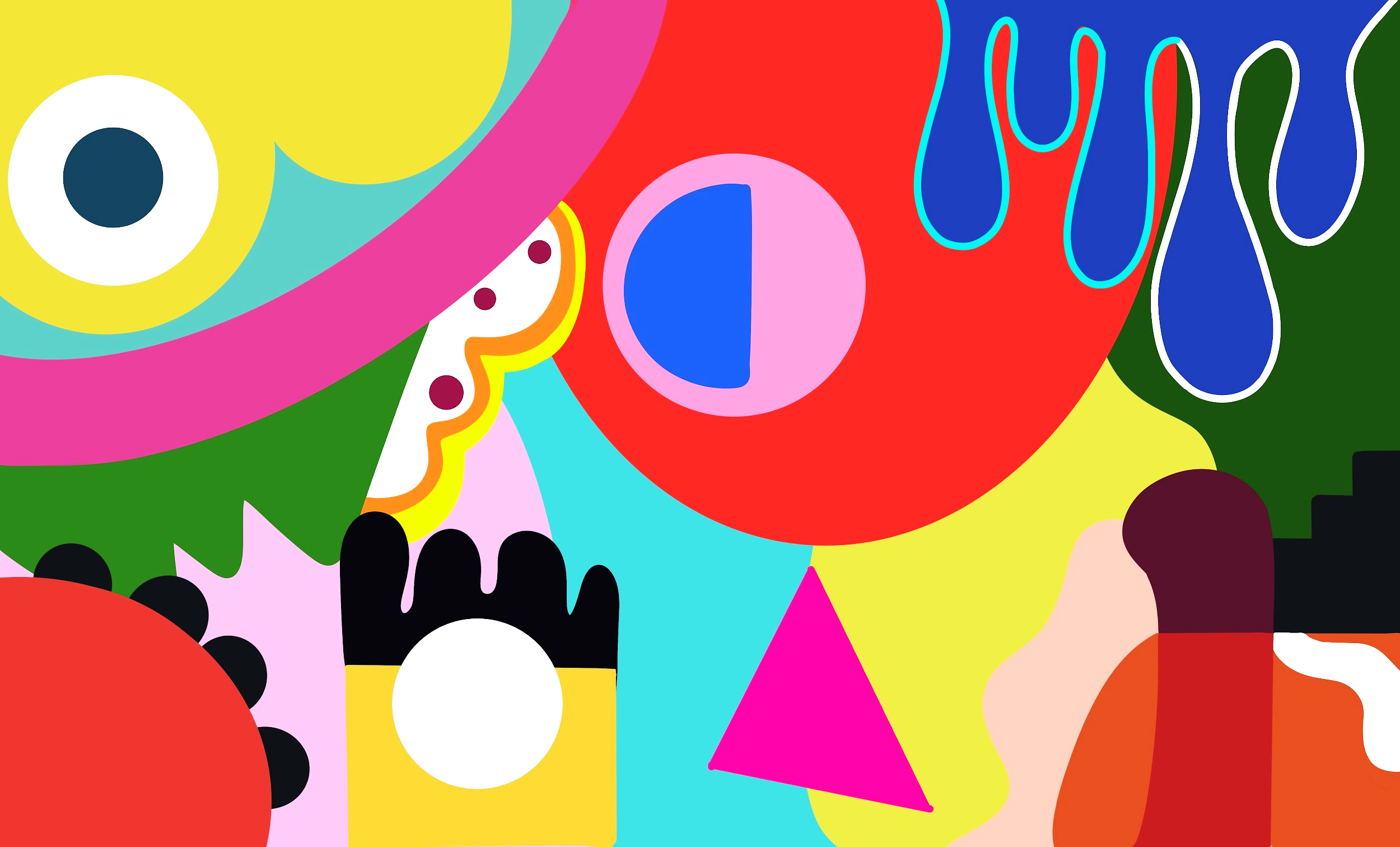 HARVARD CAMPUS
SDD TEAM
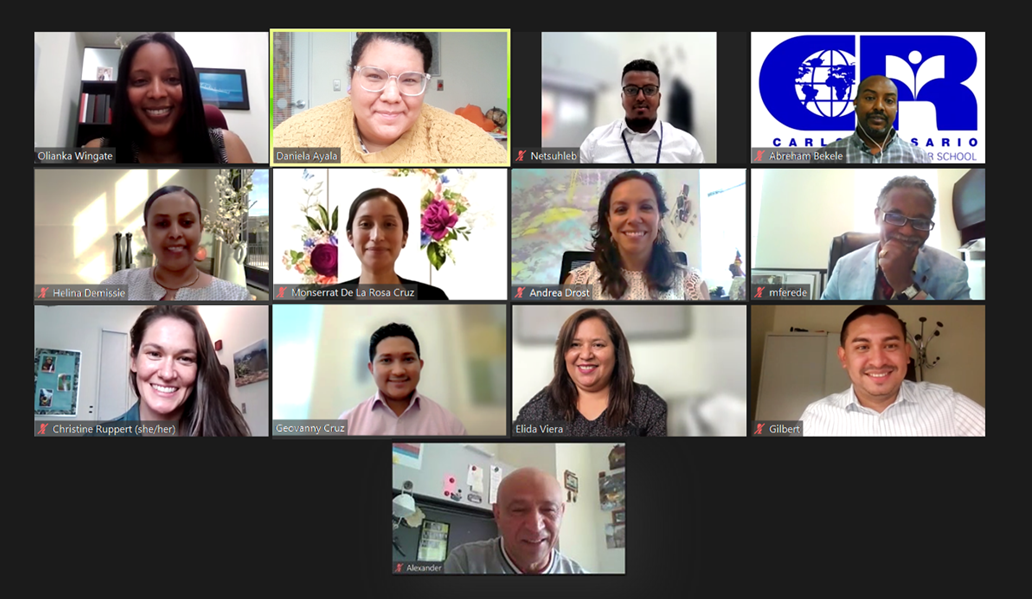 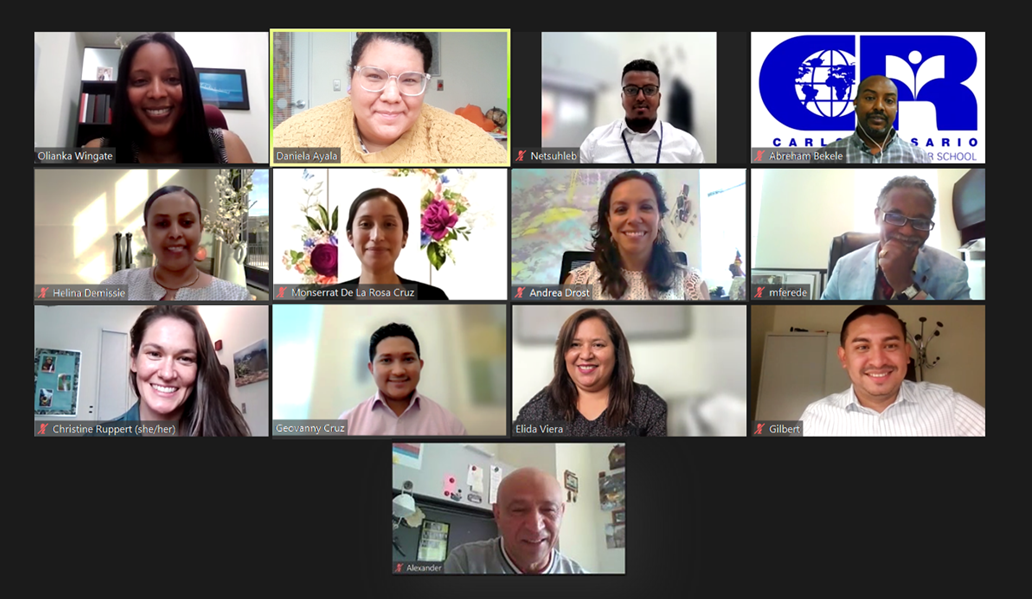 Olianka                           Daniela                        Netsuhleb                              Alex
Helina                          Monserrat                        Andrea                           Mengistu
Christine                       Geovanny                          Elida                                Gilbert